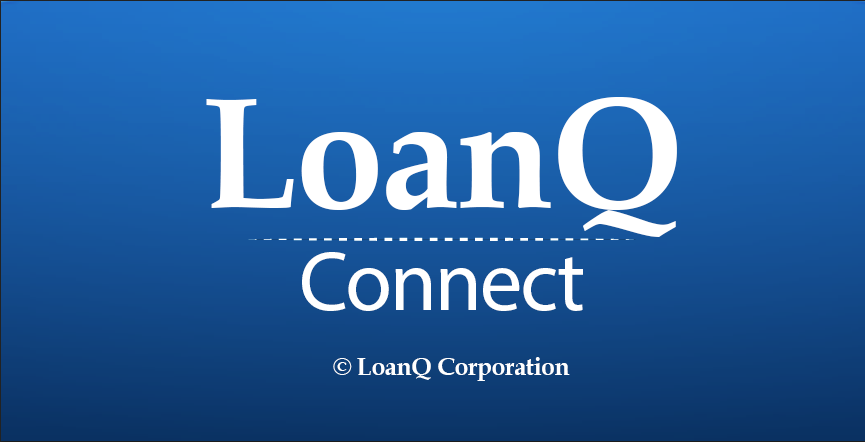 …
LoanQConnect Is Easy To Use Build Powerful Loan PresentationsShare Your Contact and Loan Info Any Where, Any Time Become A Top MLO With A Greater Slice Of The Pie!
Inexpensive And PowerfulA Great Value at Only $4.99 Per Month(+ Tax)
Features
MLO Easy Setup - Registration and Company Compliance Info 
	For All Emails & Loan Quote PDF Sent To Clients
Add a Photo, Logo or vCard Once For All E-mails & Loan Quotes
Send a Quote PDF File From Any Mobile Device, Any Time, Any Where
Charles Nenner Research Center Interest Rate & Lock Guidance
Benefits 
Truly Brings The Office To The Road!
Impress Borrowers and Realtors w/ New Technology
Send Your Loan Quote While Mining Valuable Client Information
Know What Interest Rates Are Doing, When To Lock & When To Float
Price and Terms
$4.99 / Month (+ Tax) – Get a Monthly or Yearly Subscription
Cancel at Any Time - No Contracts & No Commitments
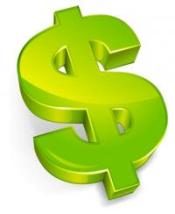 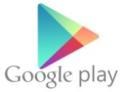 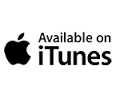 Use Leading Edge Technology Close More Loans
Charles Nenner Research CenterBenefit From The Power of Algorithms Provided by theWorld Leader in Bond and Stock Market Forecasting
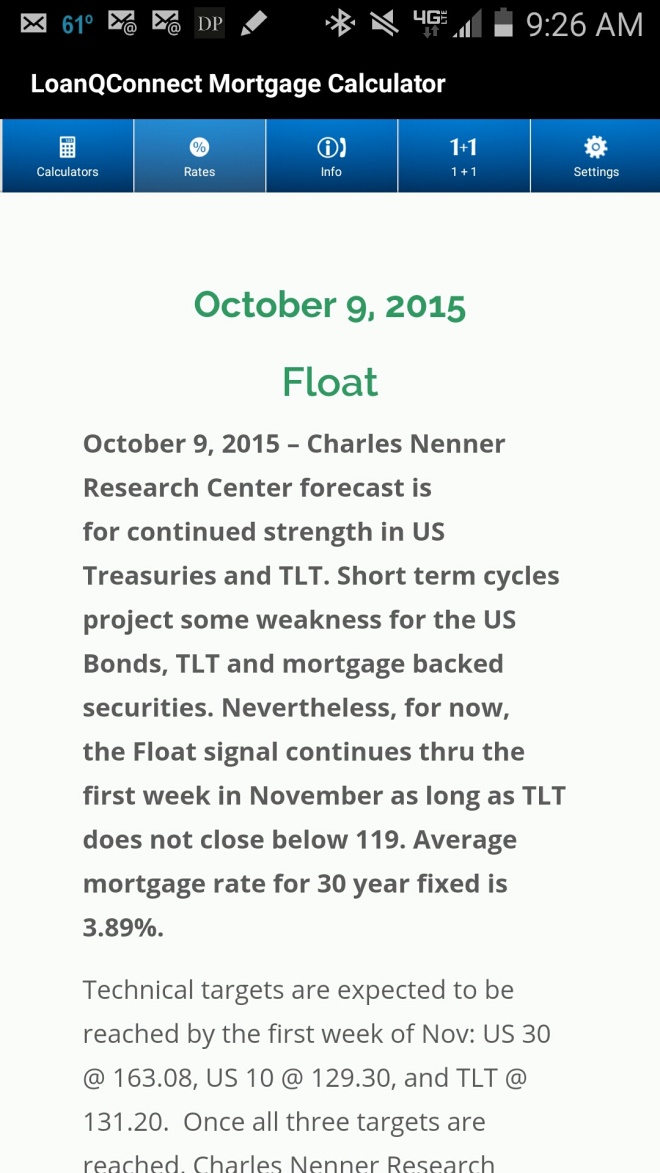 Make Better Lock Decisions
Be Proactive - Don’t Get Caught Flat Footed

Get Up To Date Lock Forecast Information with
	~ Monday, Wednesday, Friday Updates
Receive Push Notifications About Changes In Rates and Market Conditions
Rate Module Tab Included w/ Subscription 
 
Your Clients Will Love It When You Save Them Money with a Better Rate Using LoanQConnect
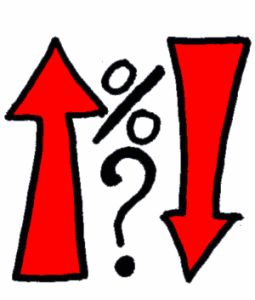 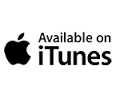 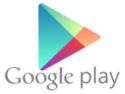 First Step - RegistrationAlways Optional But A Must For MLO’s
Register Once On Install – It’s Easy:
Select – Initial Use of Purchase or Refinance
Select – MLO or Consumer

Add Your Contact Information
	MLO: Registration Helps with State and Federal Compliance but You Must Complete Separate Company Section to be Completely In Compliance!

Click “Submit” to Accept and Install
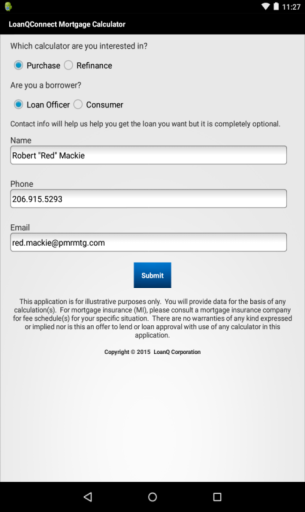 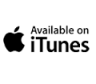 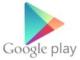 MLO Registration - Second StepComplies With Current Regulations
Enter Company Data for Compliance

Add All Your Company Information
Customize By Using a vCard Image, Logo or Personal / Team Photo
Complete Business Information Section for Compliance
Click “Save” and Start Using 
It’s Fast and Easy To Setup!

The App Uses These Data Points and Image(s) On All Emails and In All Documents!
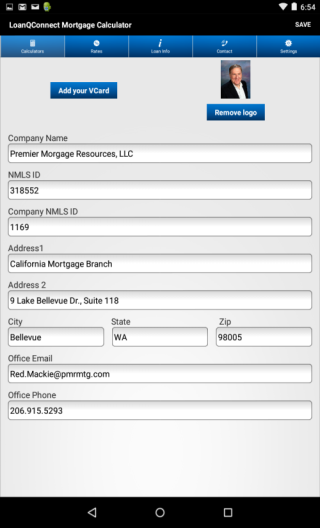 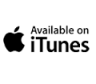 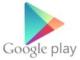 Edit Your Contact Information
So Quick, So Easy in the LoanQConnect     Settings Tab!
Change Push Notification Acceptance
Edit Your Personal Information
Edit Company Information
Make Changes About New Employment
Update Your Personal/Team Photo
Add a Company Logo
Use a vCard Image

	It’s Fast, Friendly and Easy To Use!
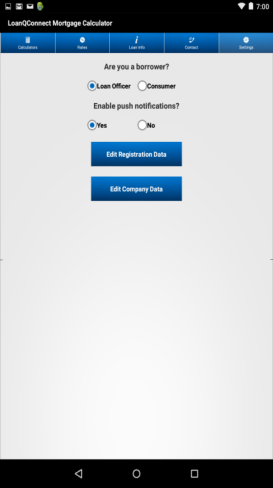 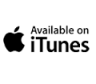 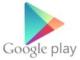 Easy Purchase or Refinance Data Entry Enter Relevant Fixed Rate Information
Easy To Complete Loan Information For Maximum Impact. Takes Less Than One Minute!
Enables You To Maximize Your Client Contact Opportunities and Close More Loans!
Great Benefits for You, Your Borrowers and Your Realtors! 
Borrower-Specific Loan Quotes
Connect w/ Concise Information
Timely and Accurate Estimates
Add Notes to Your Quote AboutYour Realtor, the Property, theLoan, or About the Borrower
Your Borrowers Are Going To Love You For Using This App
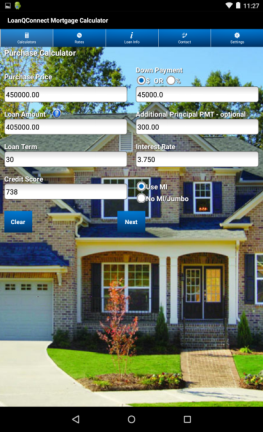 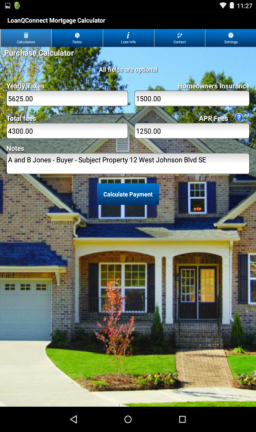 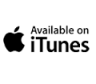 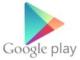 Use 5 Calculators Including  Compare Two Loans And Assess Your Refinance
Make It Easy For Your Borrowers To Choose The Right Loan
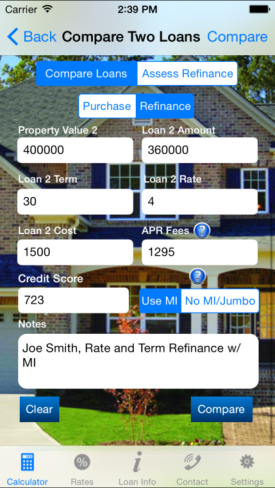 Input The Salient Loan Information
Input Property Value				                      	           Use Down Payment Amount In $ or %

     Change The Loan Amount				                      	           Enter Additional Principal Payment

     State The Loan Term				                      	           Quote The Interest Rate

     Base MI  On Borrower				                      	           Quote Loans >80% LTV with MI or No MI
           Credit Scores
Add These Purchase or Refinance Data PointsSend A Complete Loan Estimate
Add Yearly Property Taxes					      Add Annual Home Owners Insurance

Enter Your Closing Costs					      Input Total APR Fees for APR Calculation

Notes:  Add Important Info
for Your Borrower About					      Calculate Payment
You, the Loan or Your Realtor
Review Your Estimate Before SendingMake sure you are sending the correct loan information.
Make A Great Impressionwith the LoanQConnect App
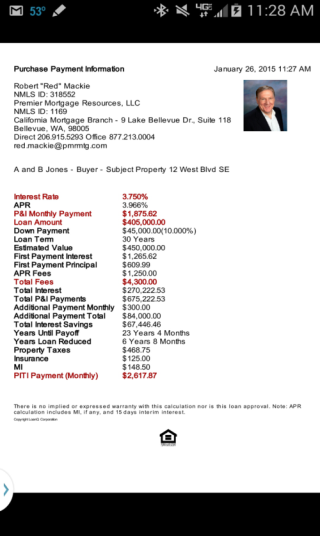 You Will Have the Ability To:
Quickly Create a “Quote PDF” for E-Mail, Air Drop or Save for Later Reference
Send A Comprehensive “Quote PDF” File with All Your Contact Information
Multiple Calculator Options for Easy Loan Decision Making :
Easily Compare 2 Loans
Compare Existing with a New Proposed Loan
Single Quotes for Purchase or Refinance
Quick Calculator for P & I Payment Only
Coming Soon!  Detail Illustration of Closing Costs
Send Current and Usable Data Any Time
Calculate the Power of Extra Principal Payments Each Month
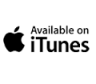 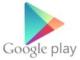 Customize Your Email
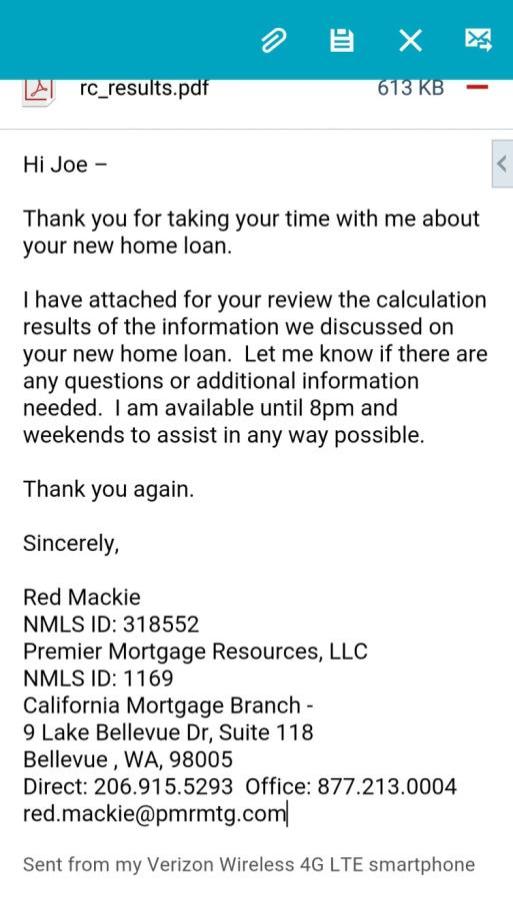 Your LoanQConnect App Creates an E-Mail with
Customizable Introduction
“Quote PDF” File Attachment
Your Complete Contact Information
Regulation Compliance In Mind
Coming Soon - Detailed Illustration of Closing Costs

Your LoanQConnect App E-Mail Allows You To
Make The Most of Your Contact Time
Promote You and Your Realtor
Be More Efficient
Use “The Mortgage Office On The Go”
Send Quotes From a Single Device
Be More Productive In a Day
Originate and Close More Loans 

All For Just $4.99 Per Month (+Tax)
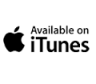 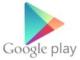 Use Leading Edge Technology To 
Close More Loans
Impress Your Realtors and Your Borrowers
Make Every Client Contact Count
Send Your Quote and Contact Information Together While Speaking with Clients
Brings The Office To The Road!
iTunes Billed Monthly
Monthly or Annually Thru Play
No Contracts – No Commitments
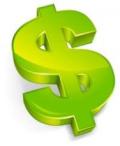 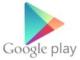 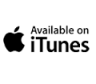 Inexpensive And PowerfulA Great Value at Only $4.99 Per Month (+ Tax)